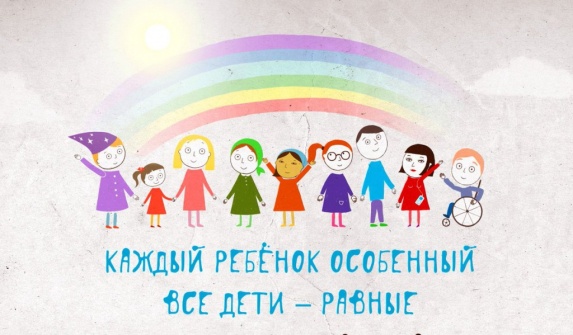 Памятка для родителей, воспитывающих детей с ОВЗ (ограниченными возможностями здоровья)
«ПОНИМАЮ» и «ПРИНИМАЮ»
Правило 1. Не предъявляйте к ребенку повышенных требований. В своей жизни он должен реализовать не ваши мечты, а свои способности. Ни в коем случае не стоит стыдиться своего ребенка.

Правило 2. Чаще хвалите ребенка. Чаще хвалите ребенка. Ласково обнимайте, давайте ему какую-нибудь маленькую награду, когда у него что-нибудь получается или когда он очень старается. Если ребенок старается сделать, но у него не получается, лучше обойдите это молчанием или просто скажите: “Жаль, что не вышло, в другой раз получится”.

Правило 3. Признайте за ребенком право быть таким, какой он есть. Примите его таким – с невнятной речью, странными жестами. Ведь вы любите его, пусть ваша любовь и переживает трудные времена. В конце концов, какая разница, что скажут о вашем ребенке незнакомые люди, которых вы больше никогда не увидите или тетя Дуся из соседней квартиры? Почему их мнение для вас так важно?
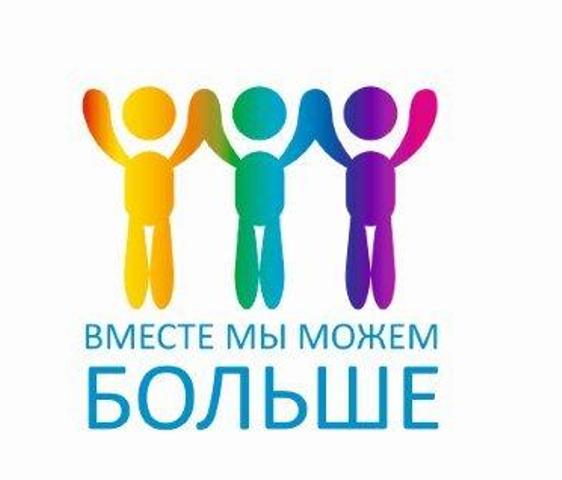 Правило 4. Пытаясь чему-то научить ребенка, не ждите быстрого результата. Начните с того, что ребенок умеет делать хорошо, а затем побуждайте его сделать немножко больше. Правильная помощь и в нужное время принесет успех и радость и ребенку, и тем, кто ему помогает. Научитесь радоваться даже небольшим его достижениям. Постепенно он все выучит, и еще более постепенно проявит свои знания. Запаситесь терпением на годы.

Правило 5. Глядя на своего ребенка, не думайте о своей вине. Лучше подумайте о том, что уж он-то точно, ни в чем не виноват. И что он нуждается в вас и вашей любви к нему. Не замыкайтесь в своем мире. Не бойтесь говорить о своем ребенке. Как показывает опыт, люди в своем большинстве гораздо более терпимы, чем это кажется на первый взгляд. Заставьте друзей принять вашего ребенка таким, какой он есть. Найдите новых друзей, которые примут вашего малыша со всеми его чудачествами. Общение с другими людьми, детьми, возможно, поможет вашему ребенку в будущем. Не умея самостоятельно строить отношения с людьми, общаться, он возьмет вас и ваших друзей за образец.

Правило 6. Ребенок не требует от вас жертв. Жертв требуете вы сами, следуя принятым обывательским стереотипам. Хотя, конечно, кое от чего и придется отказаться. Но выход можно найти из любой, даже самой сложной ситуации. И это зависит только от вас.

Правило 7. Рассказывайте о них – пусть все знают, что такие дети есть, и что им нужен особый подход! Кроме того, семьям полезно общаться между собой. При таком общении нередко родители перестают чувствовать свое одиночество, свою обособленность и особенность. Ощущение того, что существуют семьи с такими же проблемами, не редко приободряет, а семьи, прошедшие этот путь раньше могут помочь советом по уходу за ребенком. Родители, общаясь между собой не стесняются своих детей, не переживают из-за их странного поведения, доброжелательно относятся к странностям других. В результате такого общения налаживаются новые дружеские связи, жизнь приобретает новые оттенки.
ЧАСТО ЗАДАВАЕМЫЕ ВОПРОСЫ
Перечень документов на ТПМПК (Территориальную психолого-медико-педагогическая комиссию):
заявление о проведении обследования ребенка в комиссии;
копию паспорта или свидетельства о рождении ребенка (предоставляются с предъявлением оригинала или заверенной в установленном порядке копии);
характеристику обучающегося, выданную образовательной организацией (для обучающихся образовательных организаций);
заключение (заключения) Психолого-педагогического консилиума (ППк) образовательной организации или специалиста (специалистов), осуществляющего психолого-педагогическое сопровождение обучающихся в образовательной организации (для обучающихся образовательных организаций) (при наличии);
табель успеваемости (для школьников);
заключение (заключения) комиссии о результатах ранее проведенного обследования ребенка (при наличии);
подробную выписку из истории развития ребенка с заключениями врачей, наблюдающих ребенка в медицинской организации по месту жительства и заключения врачей: отоларинголога, офтальмолога, психиатра, невролога (для детей-инвалидов: справка МСЭ, ИПРА).
письменные работы по русскому языку, математике (тетради рабочие и контрольные), результаты самостоятельной продуктивной деятельности ребенка (рисунки, аппликации с подписью темы и целей).
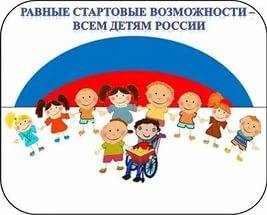 Что означает ОВЗ?
ОВЗ – ограниченные возможности здоровья
Закон определяет обучающегося с ограниченными возможностями, как:
Лицо, имеющее недостатки в физическом/психологическом развитии.
Лицо, имеющее ограниченные возможности здоровья, подтвержденные ТПМПК
Лицо, нуждающееся в создании специальных условий при обучении

Категории детей с ОВЗ (по классификации В.А. Лапшина и Б.П.Пузанова):
Дети с нарушением зрения (слепые, слабовидящие); 
Дети с нарушением слуха (глухие, слабослышащие, позднооглохшие);
Дети с задержкой психического развития (ЗПР) 
Дети с нарушением интеллектуального развития 
Дети с нарушениями речи 
Дети с нарушением опорно-двигательного аппарата 
Дети с расстройством поведения и общения 
Дети с комплексными нарушениями психофизического развития
Гарантии прав детей с ограниченными возможностями здоровья закреплены:
в Конституции РФ
в Конвенции ООН о правах ребенка
в ФЗ № 273-ФЗ от 29.12.2012 «Об Образовании в Российской Федерации» в статье 79 закона «Об образовании» сказано, как должна быть организовано получение образования детьми с ОВЗ.
В ФЗ « О социальной защите инвалидов» дополнительно сказано о праве детей с ОВЗ на получение образования в разных формах и праве на дальнейшее трудоустройство.  
В Постановлении Главного санитарного врача РФ от 10.07.2015 № 26 сказано об условиях, которые должны быть созданы в школах, где обучаются дети с ОВЗ.
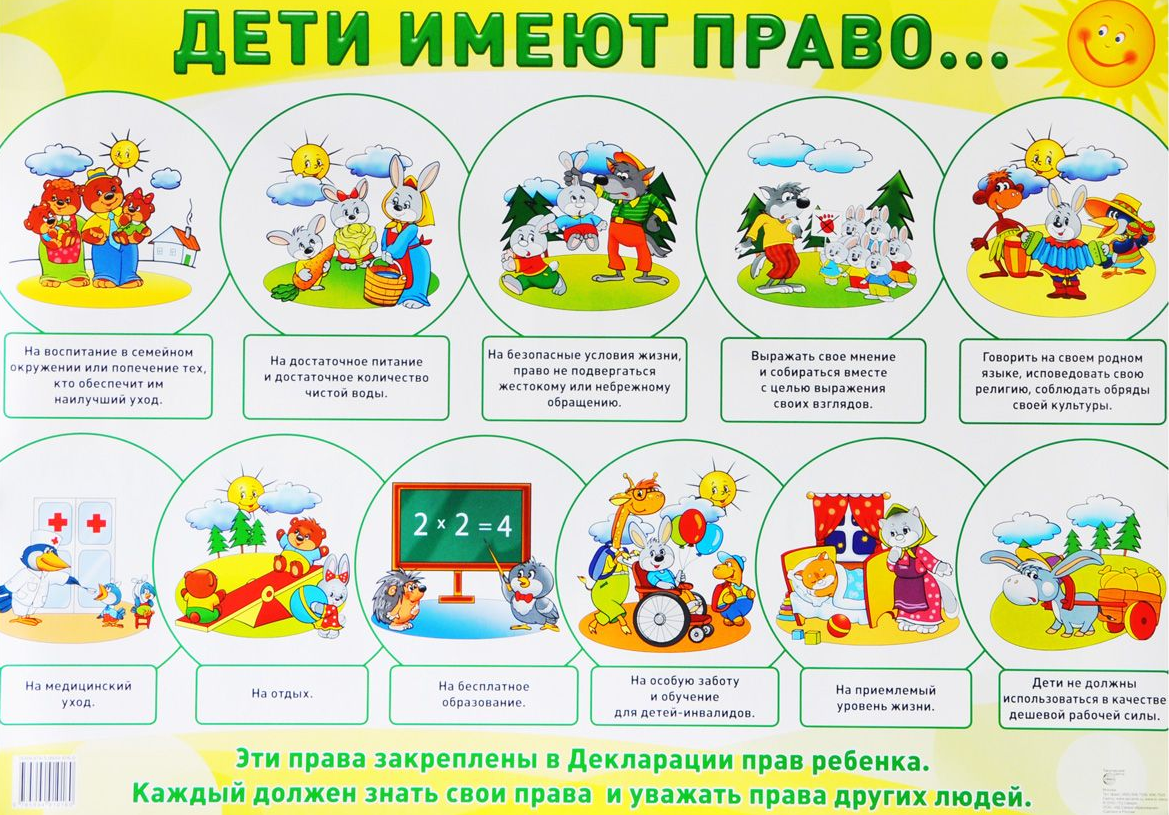 Специалисты МБОУ СОШ № 3
Педагог-психолог Суворова Екатерина Эдуардовна
Учитель-логопед Чепкасова Марина Геннадьевна
Социальный педагог Казаринова Ольга Андреевна
Основные формы сопровождения обучающихся с ОВЗ в МБОУ СОШ № 3
Консультирование родителей (законных представителей), педагогов
коррекционно-развивающая работа
диагностика
организационно- методическая работа
профилактика
просвещение
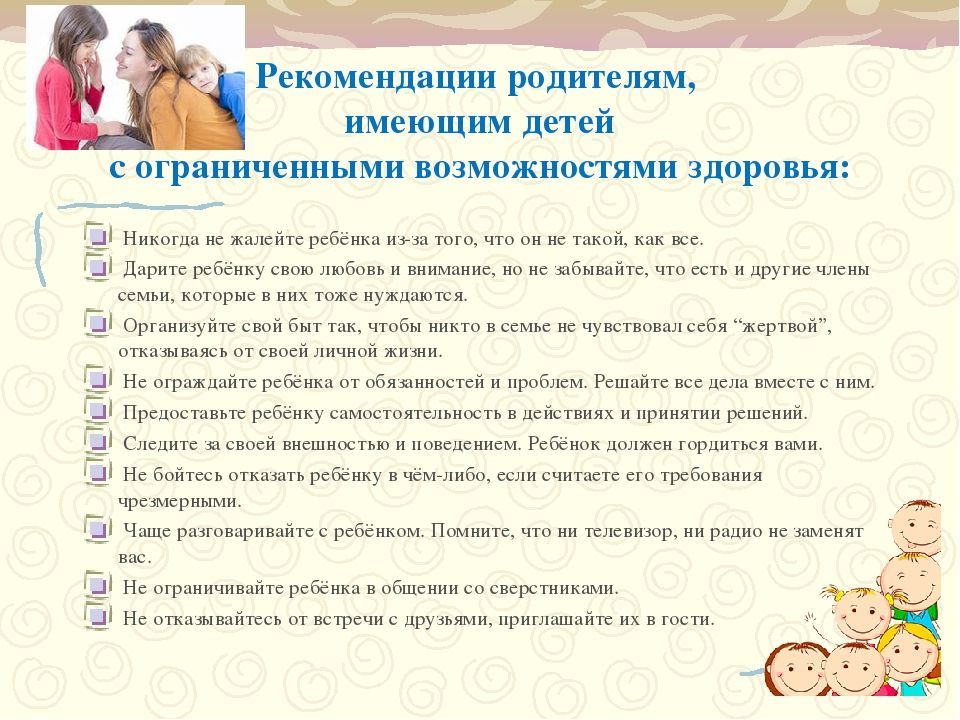 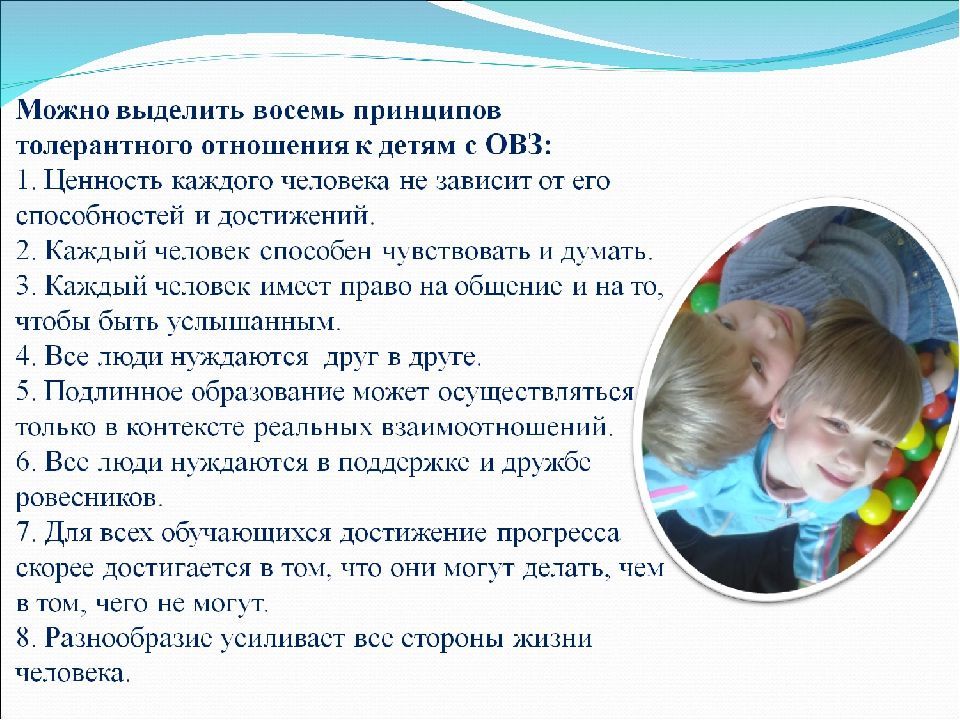 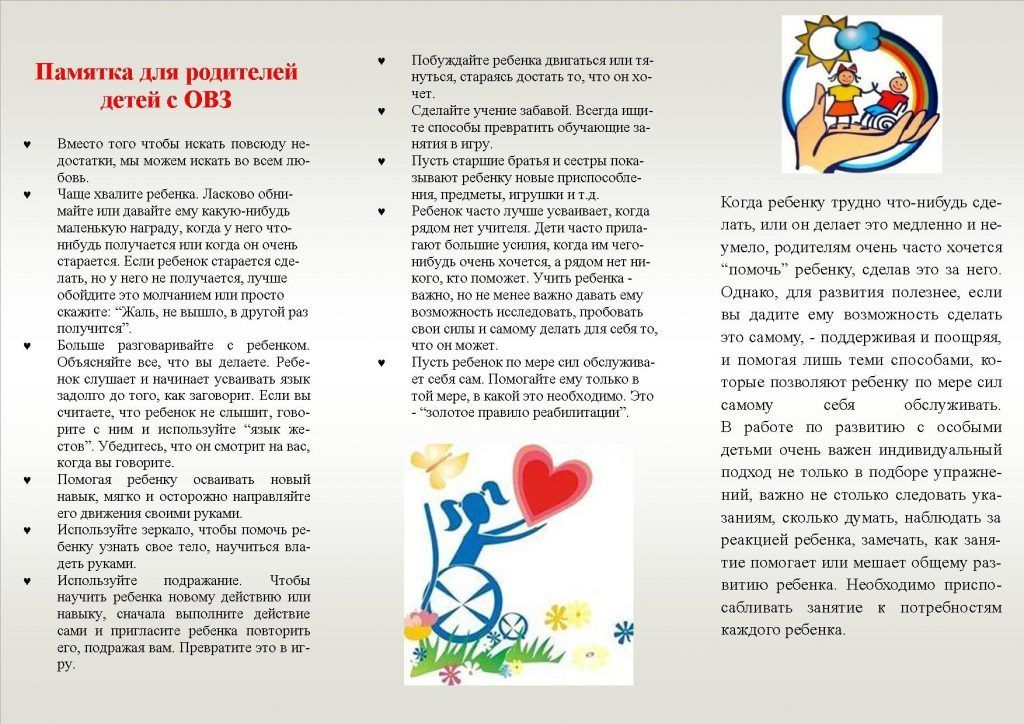